Black Holes as the Fundamental Force of the Universe
Francisco Gonçalves
Introduction
The problem of dark matter and dark energy. Limitations of the Lambda-CDM model.
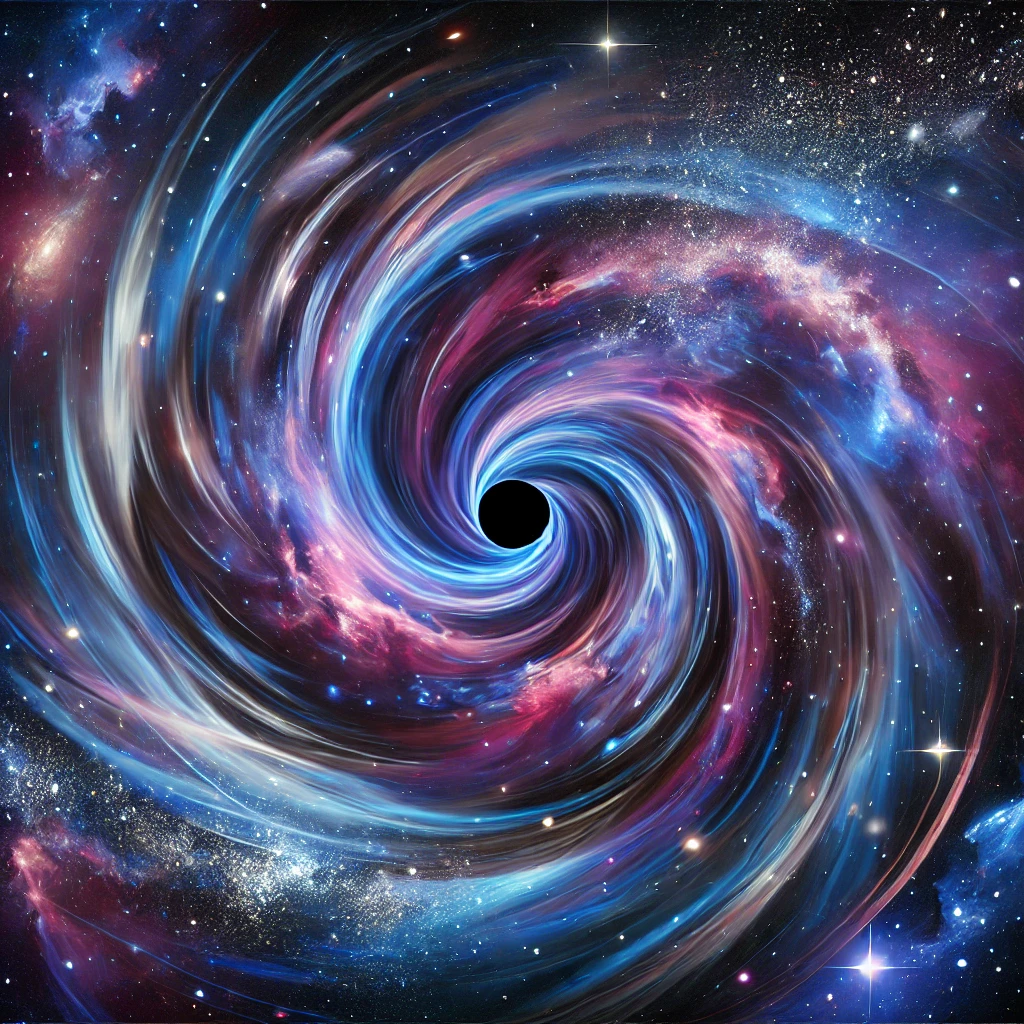 Theory Origin
Primordial and formed black holes as gravitational engines of the universe.
Core Proposal
Black holes as dominant force, replacing dark matter.
Universe Expansion
Hawking radiation may explain cosmic acceleration. Dark energy as a dynamic effect.
Big Crunch vs Big Freeze
Potential cosmic collapse: expansion and contraction cycles.
Recent DESI Data
Dark energy's force may be weakening. Scientists suggest a paradigm shift.
Theory Alignment
DESI data supports the hypothesis of black holes as fundamental force.
Testing the Hypothesis
CMB, LIGO, JWST may help validate the theory.
Conclusion
A new way to understand the cosmos. Speculative theory with growing empirical support.
References
DESI data, LIGO studies, cosmological literature.
Thank You!
Francisco Gonçalves
Email: francis.goncalves@gmail.com
Open to discussion and collaboration.